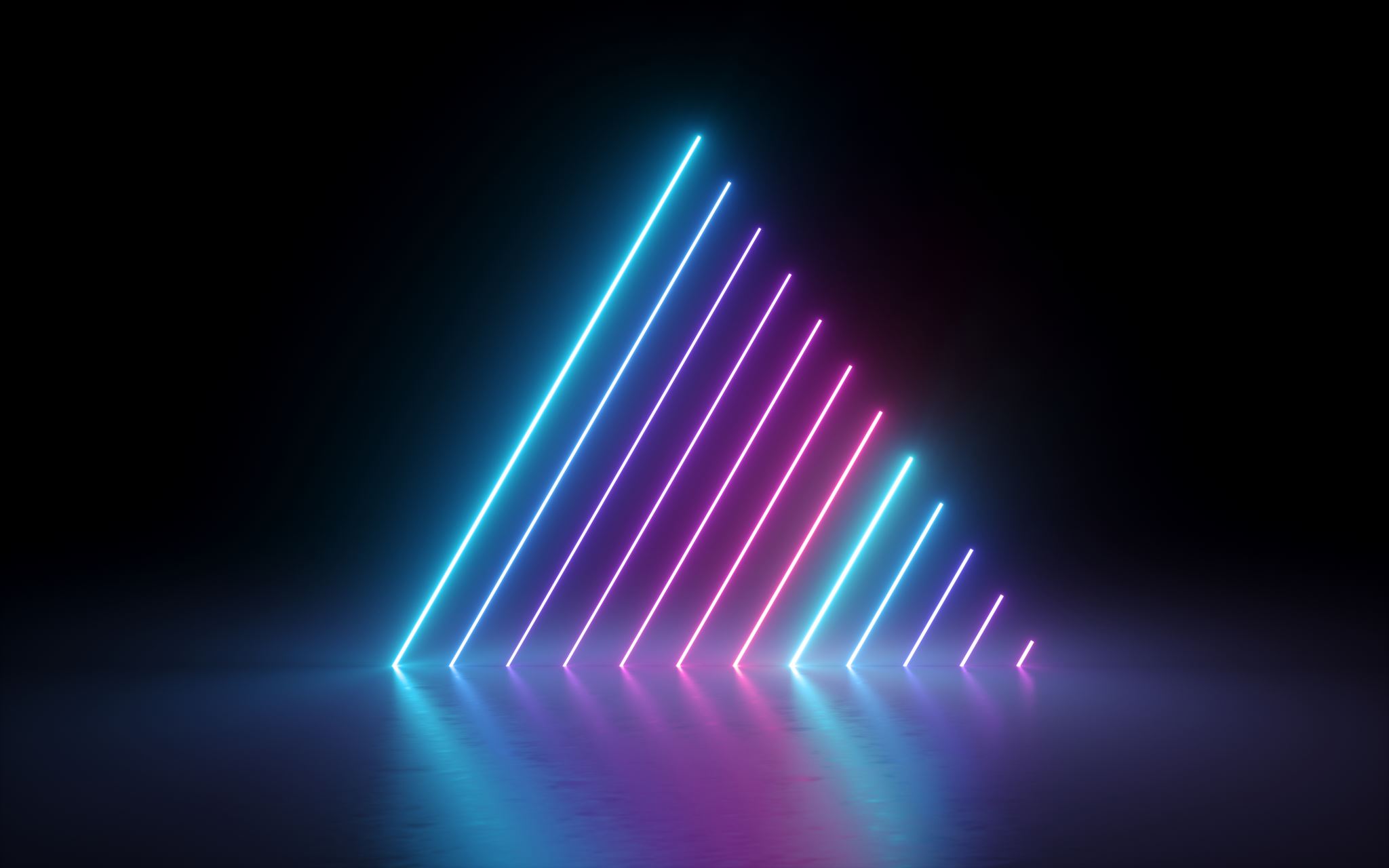 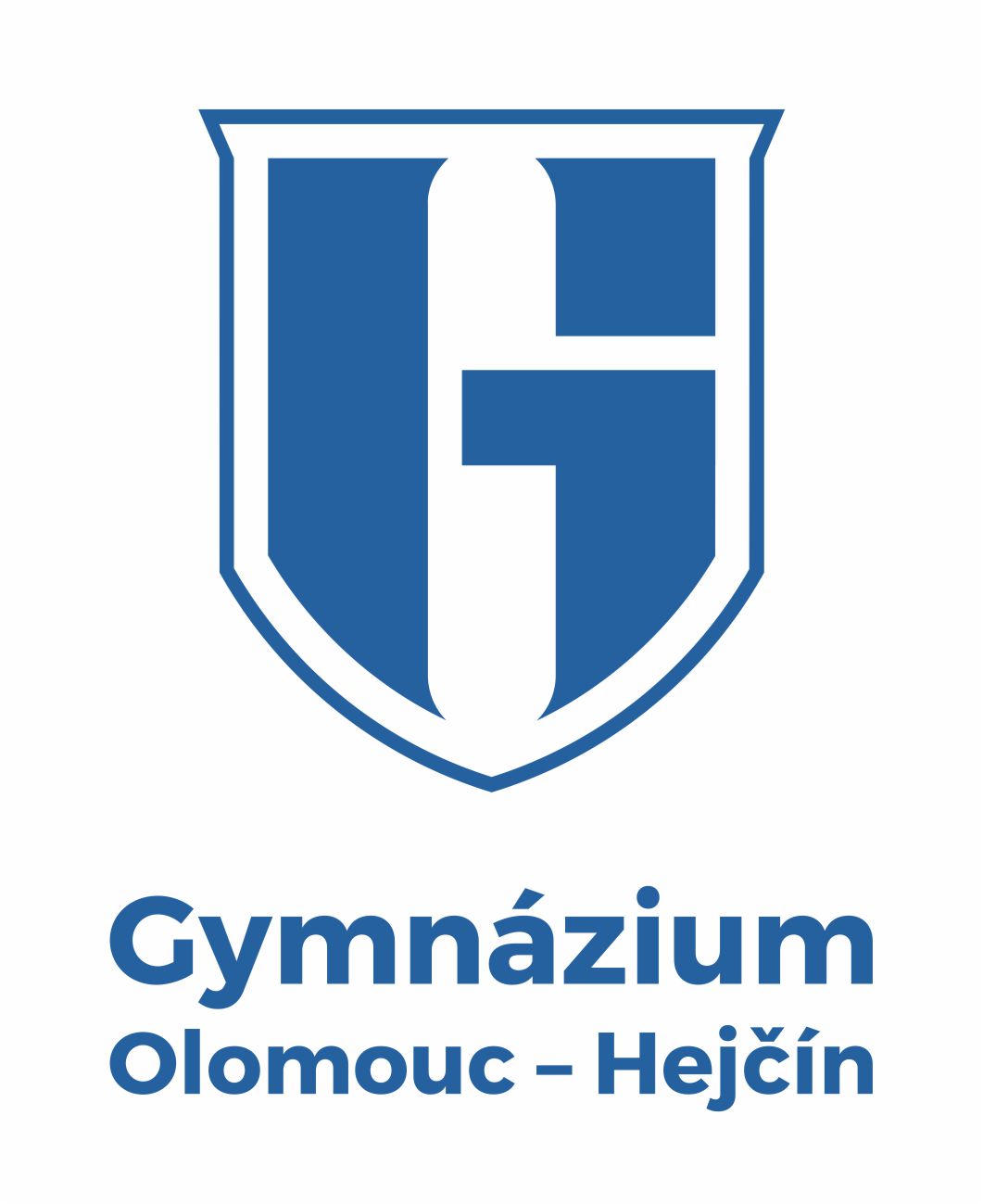 Předmětová komise ZSV
ZSV – Základy společenských věd
Co tvoří ZSV?
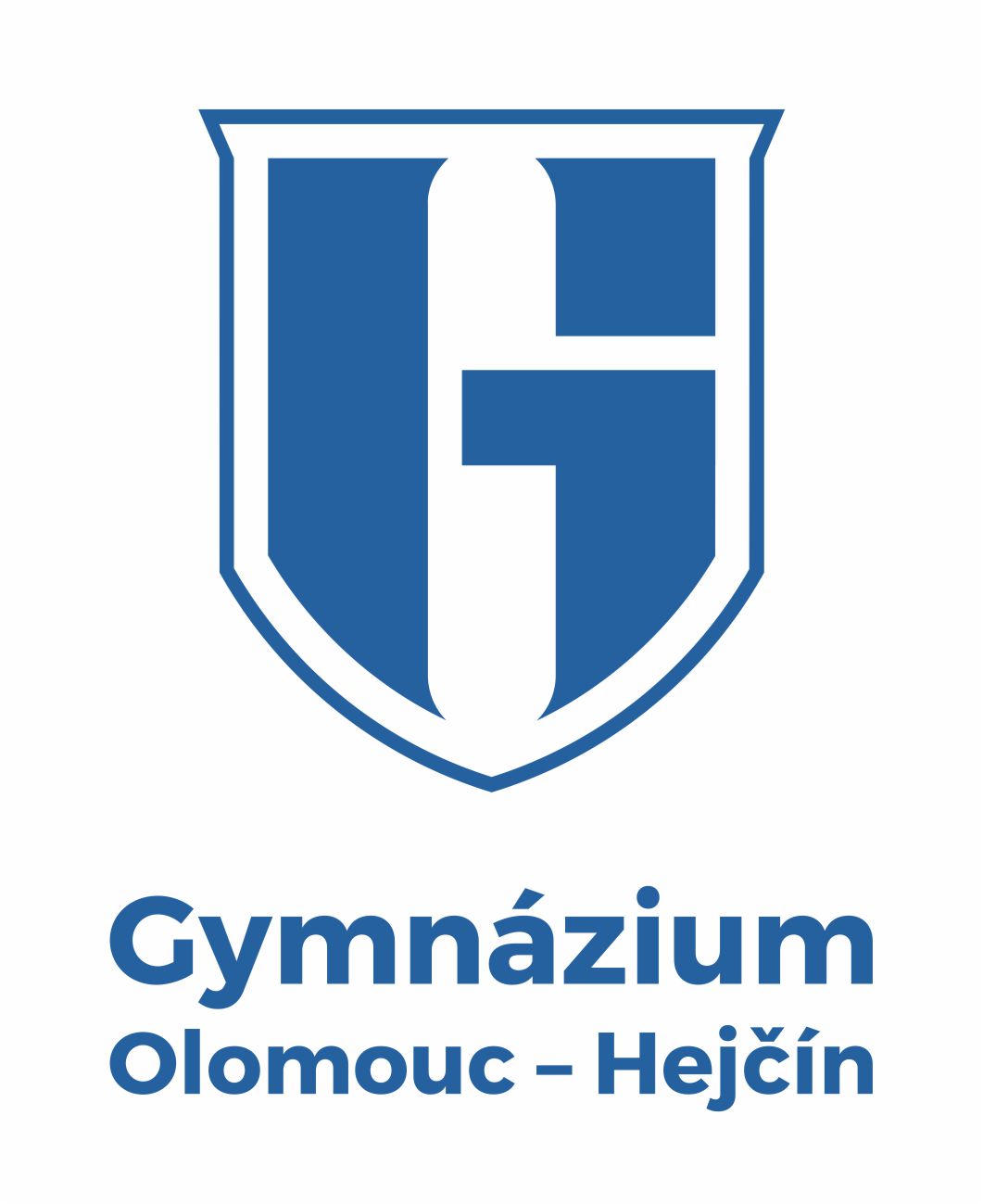 Co tvoří ZSV?
Slavnostní otevření učebny PhDr. Milana Justa
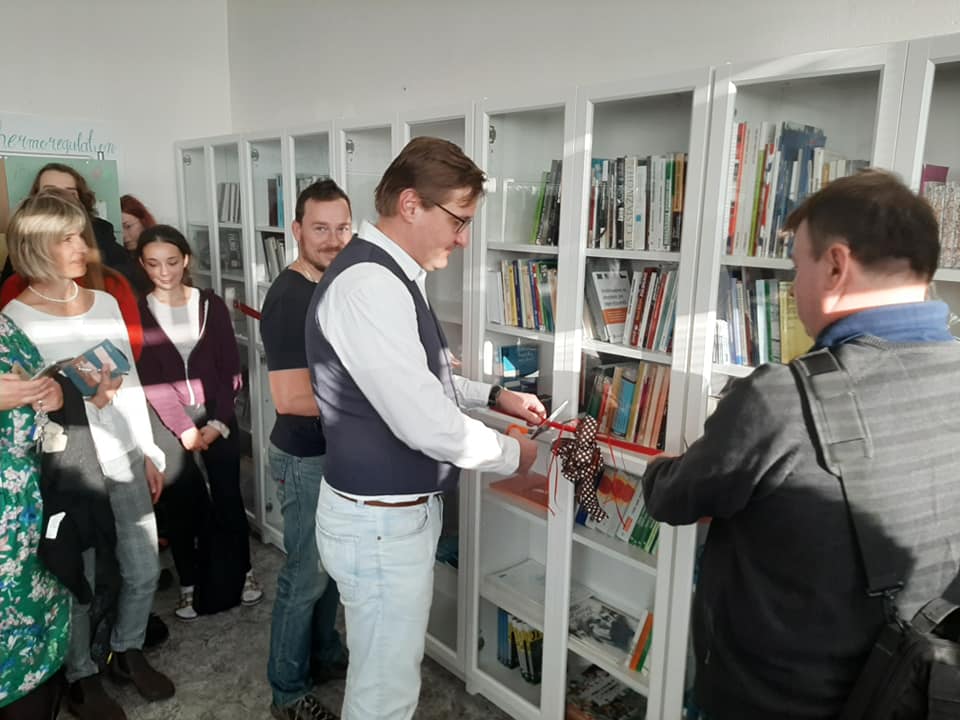 Společenskovědní seminář
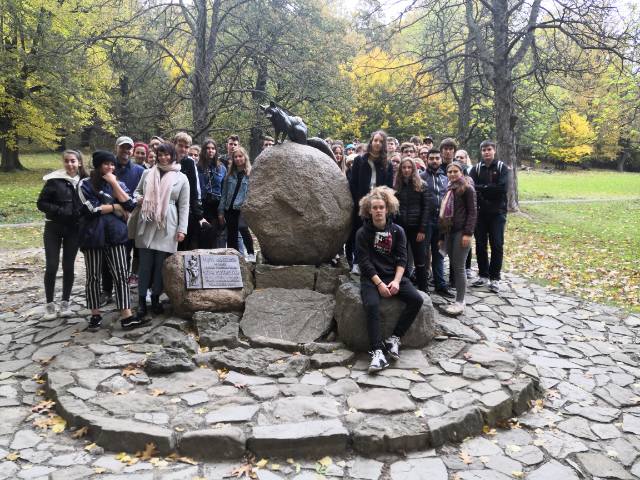 Náplň semináře
Tento seminář je na naší škole osvědčenou klasikou a je zásadní pro přípravu k maturitě ze ZSV.
V předmaturitním ročníku je společenskovědní seminář zaměřen především na studium psychologie a soukromého práva. dodatkem jsou kapitoly z etiky a dějin náboženství.
V maturitním ročníku jsou v semináři opakována a prohlubována témata ze všech požadovaných oborů, především pak z filozofie, politiky, etiky a práva. žáci si samostatně zpracovávají odborná témata a uplatňují své prezentační dovednosti a pracují více s texty.
Každoročně pořádáme jinou vzdělávací exkurzi.
Exkurze na Hukvaldy
Seminář z ekonomie
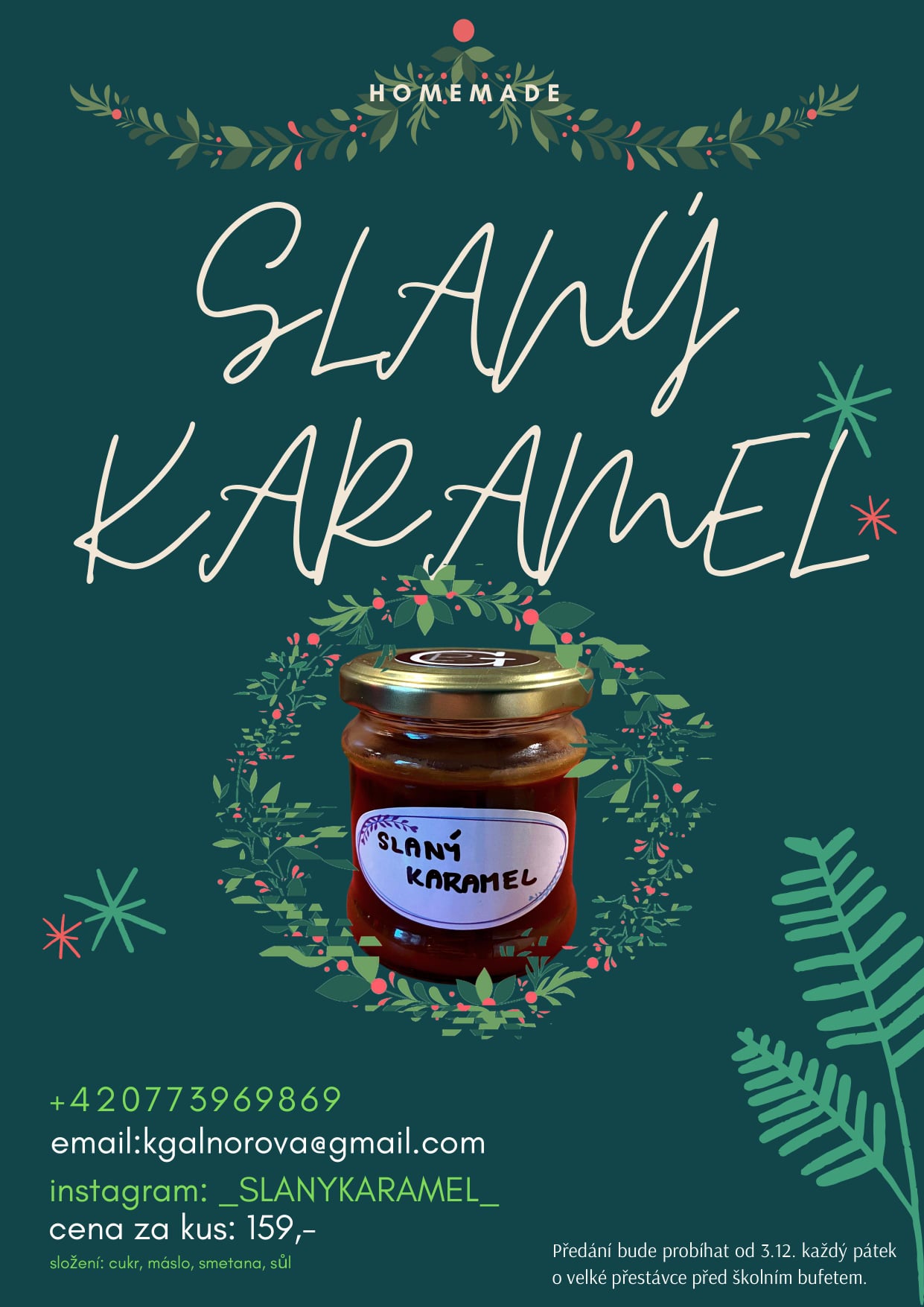 Náplň semináře
Studenti zde získají znalosti a dovednosti vhodné pro praxi i studium na vysoké škole.
V rámci semináře studenti realizují svůj ekonomický projekt- podpora podnikání.
Studenti kromě vyučujících spolupracují s úspěšným podnikatelem, který je absolventem naší školy.
Jeden z produktů ekonomického projektu
Seminář mediální výchova
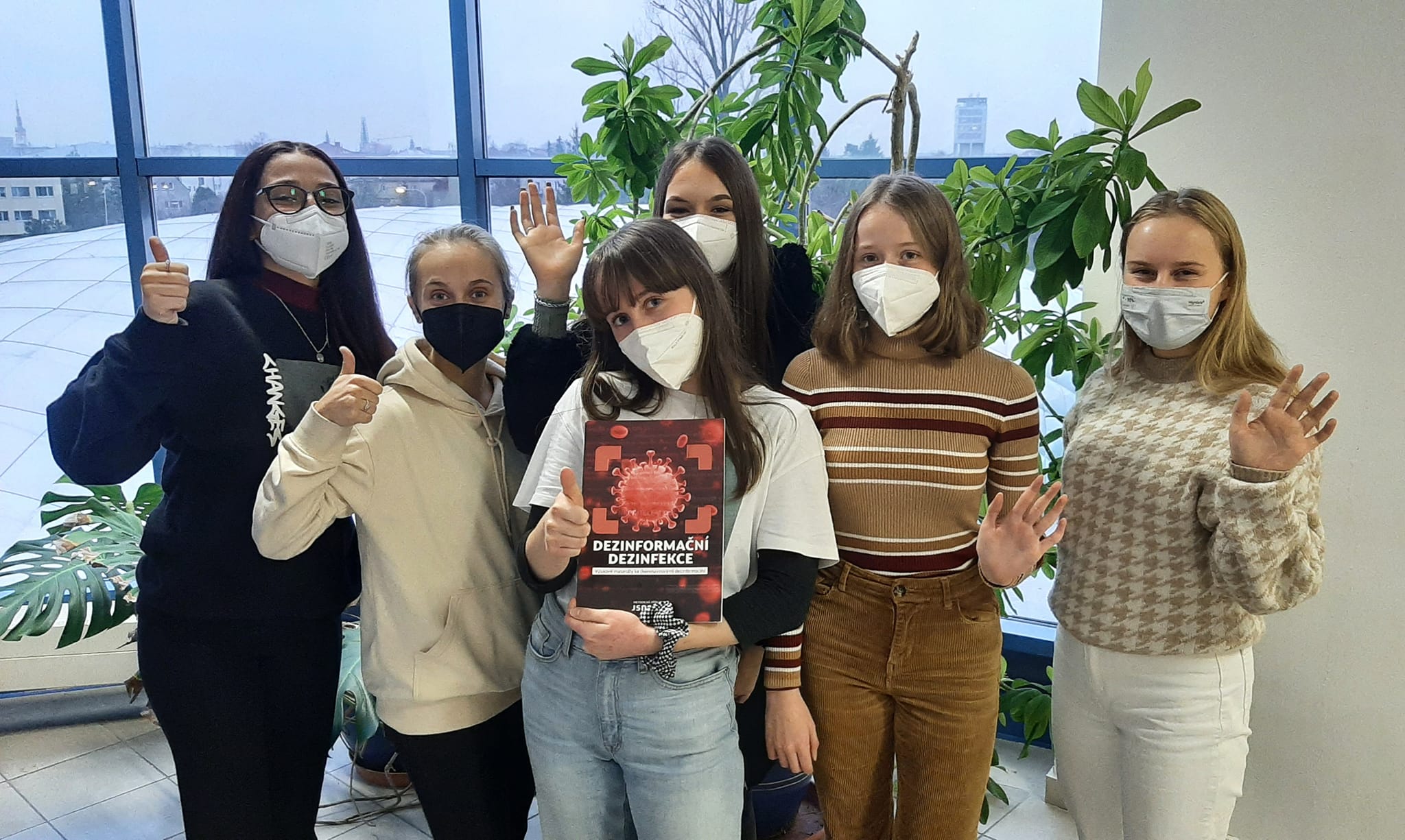 Náplň semináře
Studenti zde získávají praktické znalosti a dovednosti ze světa médií vhodné pro praxi i studium na vysoké škole.
Polovinu tvoří praktické úkoly a polovinu teorie.
Témata: mediální gramotnost, analýza mediálních sdělení, role médií informační společnosti, PR a reklama, mediální legislativa v ČR, média v politice.
Hodina Mediální výchovy
Projekty a aktivity ZSV
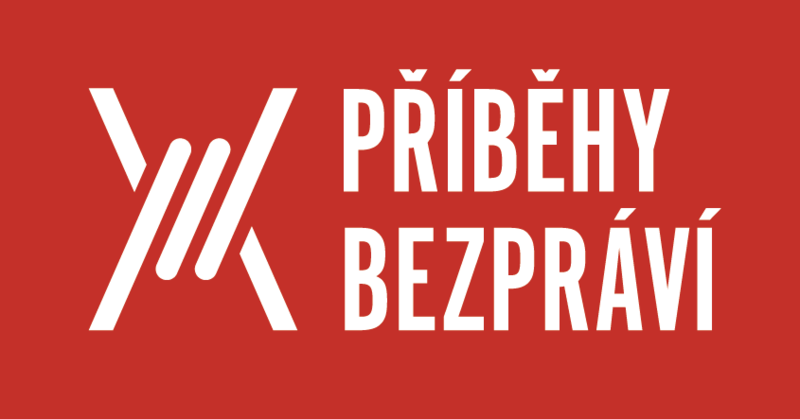 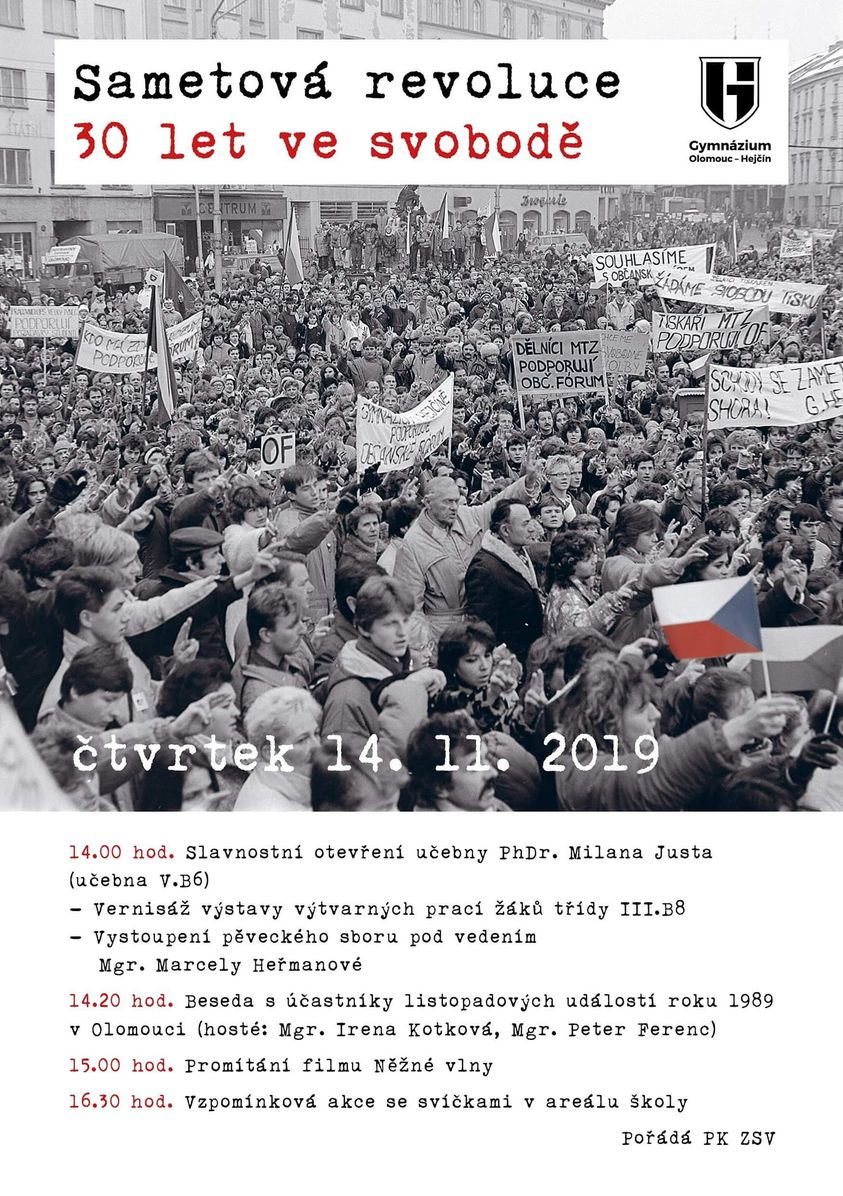 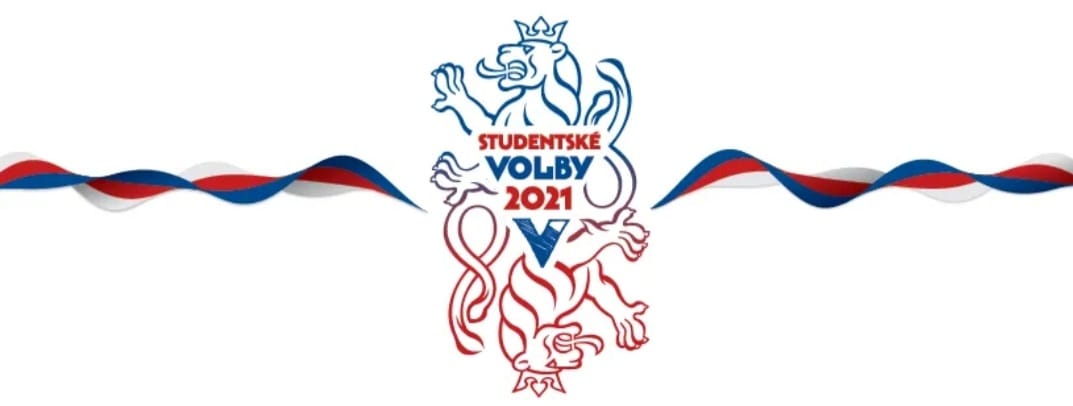 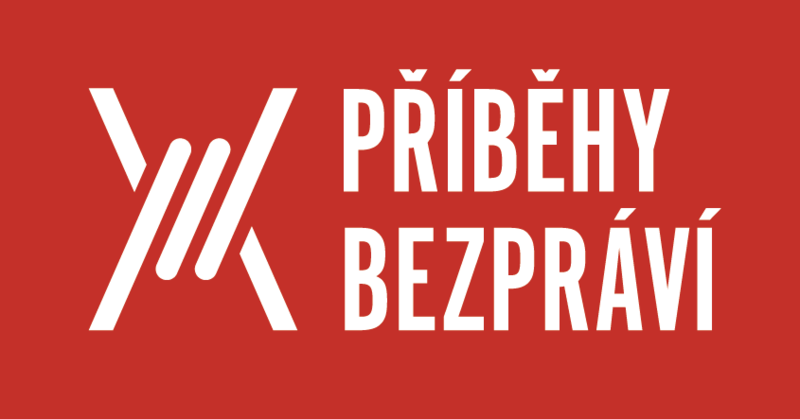 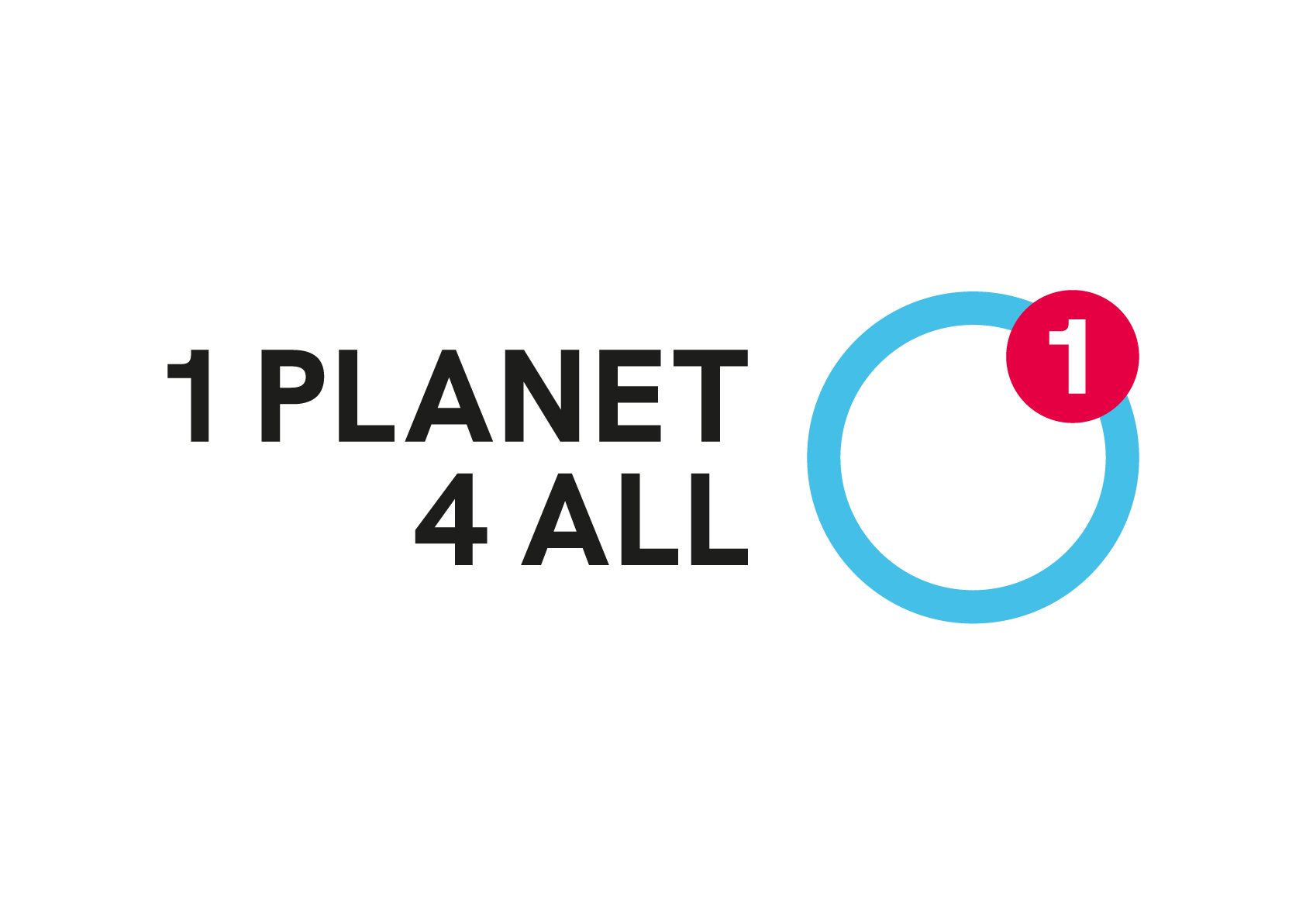 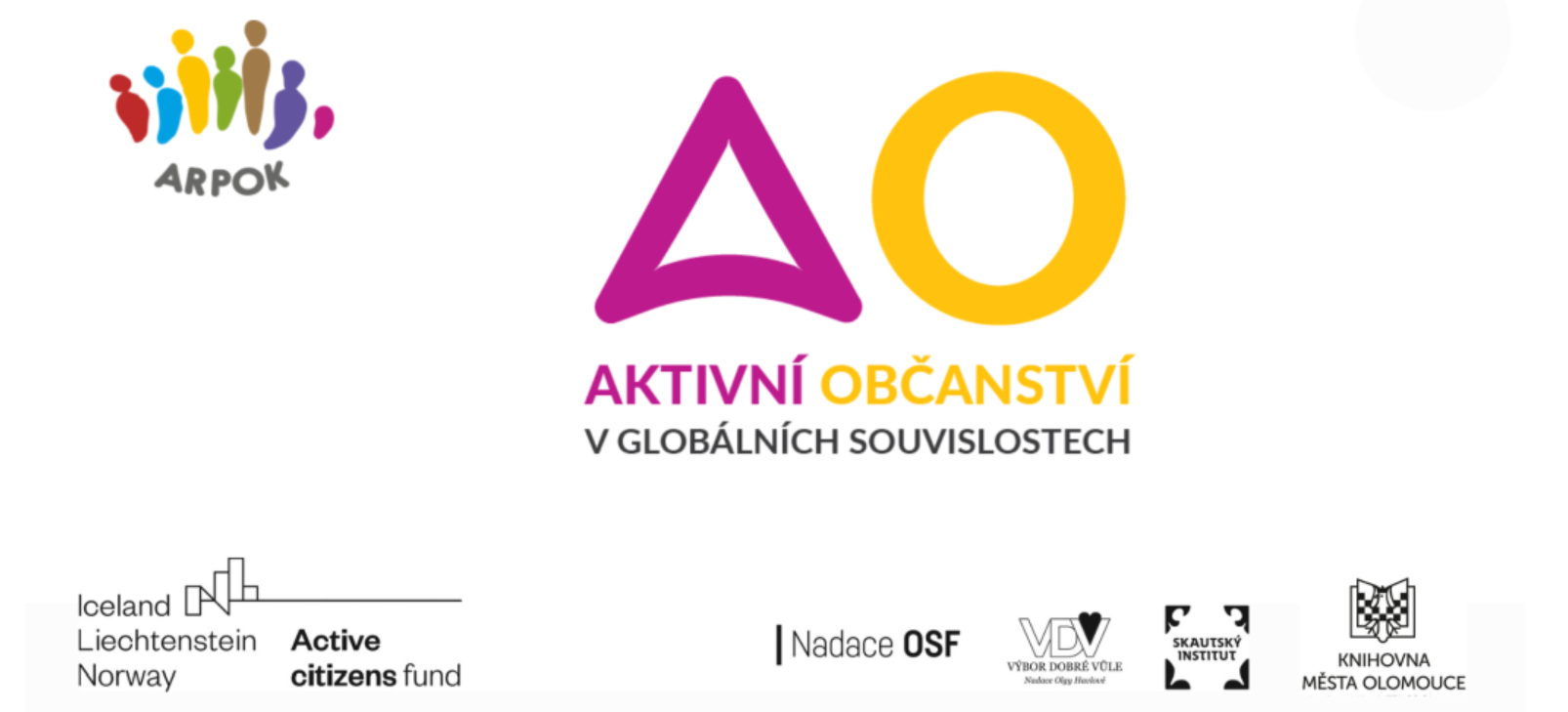 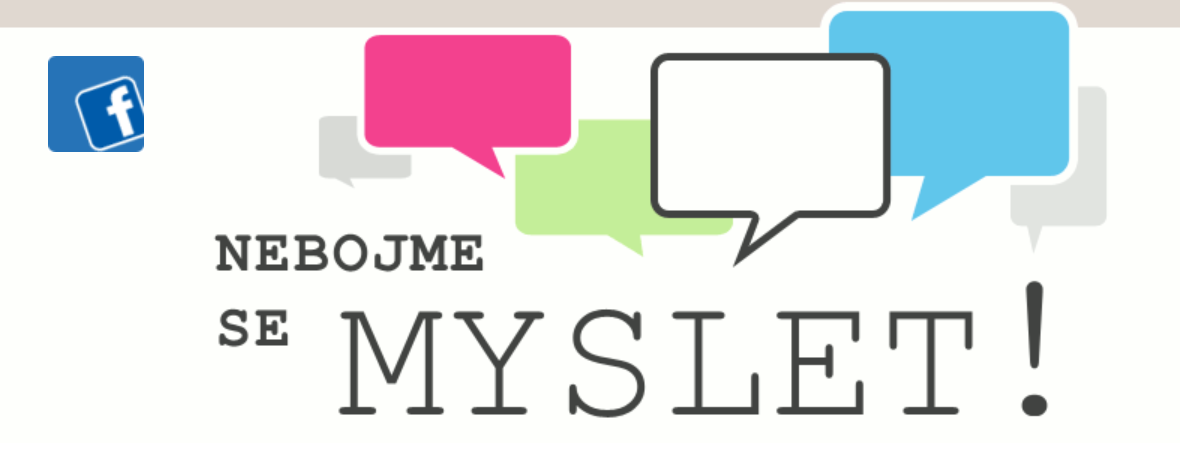 Naše poslední projekty
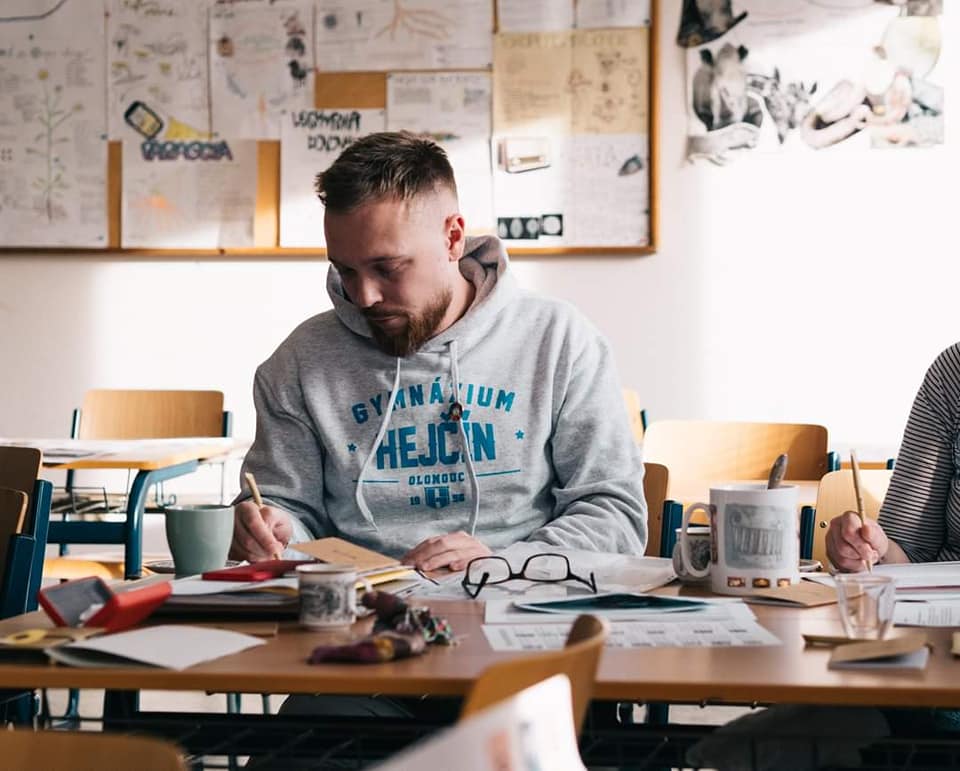 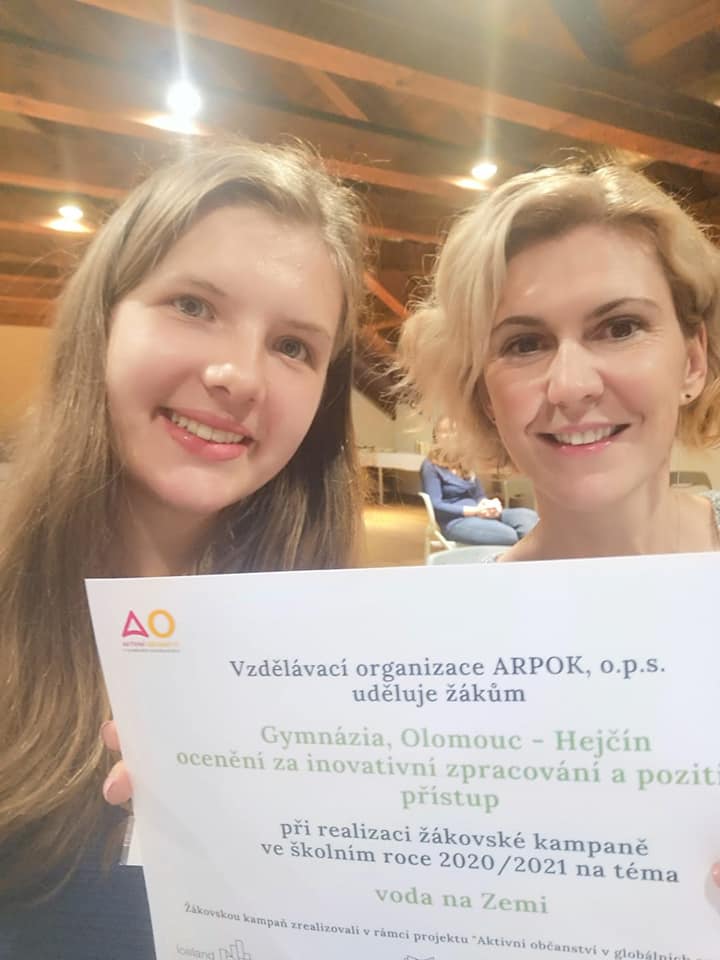 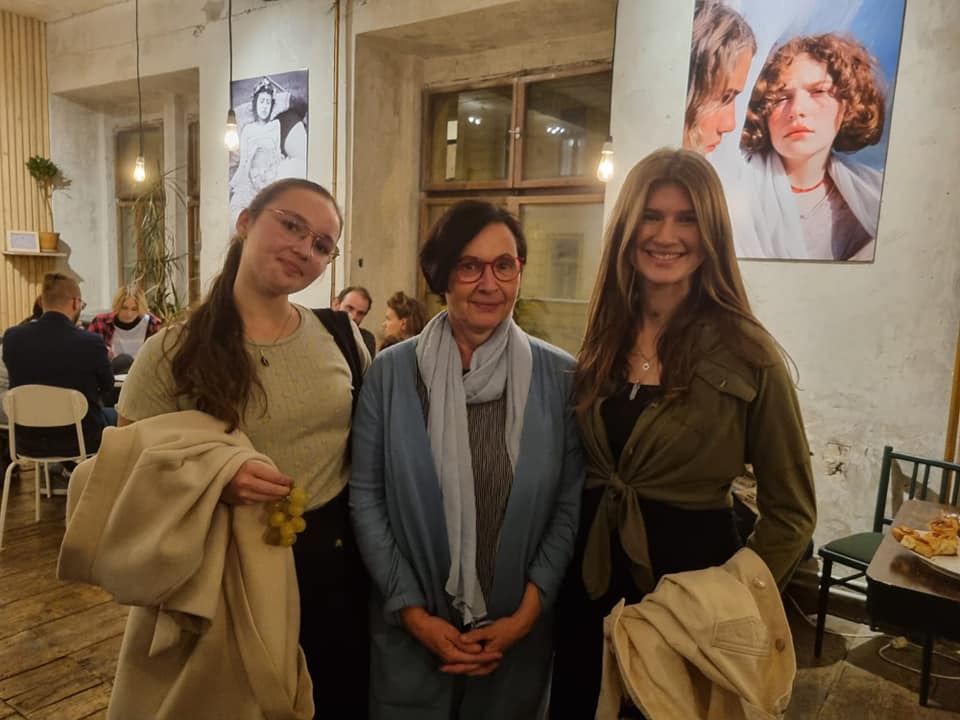 Reprezentace projektu One Planet For All v Praze
Aktivní občanství v globálních souvislostech
Světová škola- školení pro sborovnu
Distanční výuka
Práce během distanční výuky
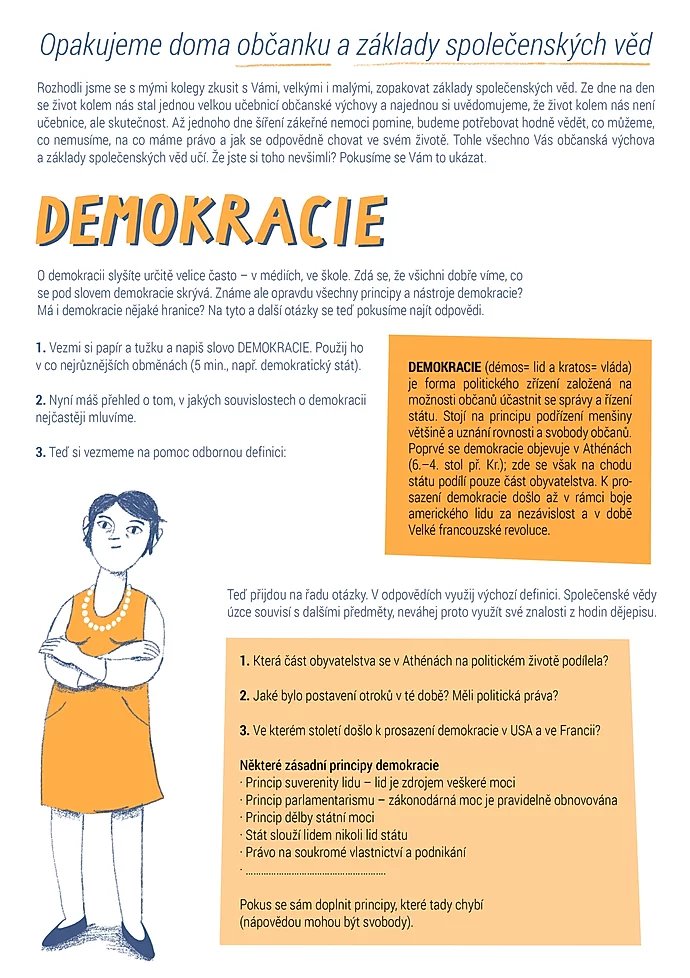 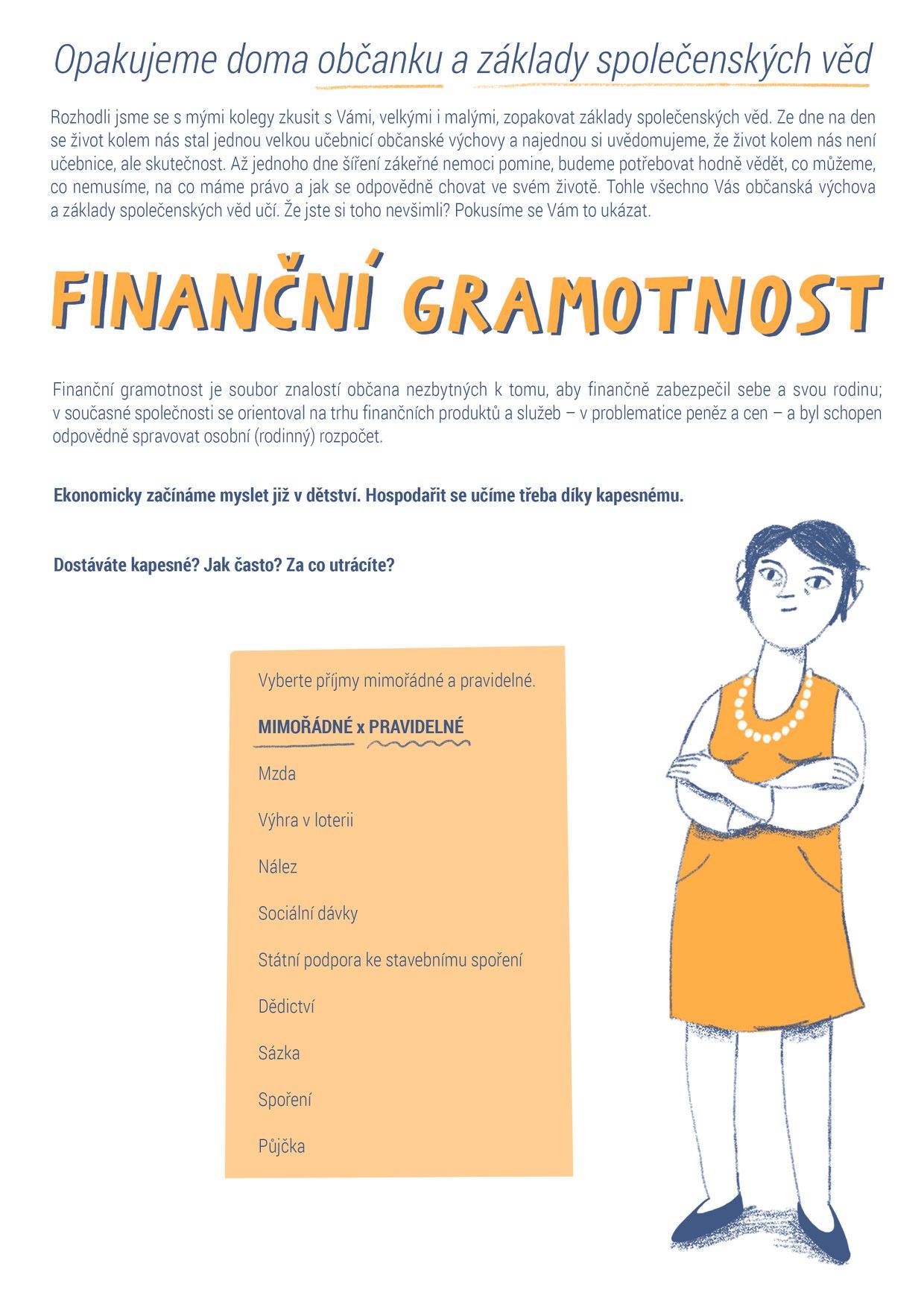 Občanka na dálku – pracovní listy s opakováním učiva základů společenských věd a aktivitami na doma
Tvořeno všemi vyučujícími ZSV
Náš absolvent k ZSV
Žádný obor nedokáže poskytnout odpovědi, na které teď tak zoufale čekáme. To může udělat jedině spolupráce odborníků z různých oborů, kteří budou schopni navzájem komunikovat a rozumět si. Epidemiolog, který není schopen a ochoten naslouchat etikovi, sociologovi, ekonomovi, politologovi a psychologovi, není dobrý epidemiolog. Společenské vědy přinášejí pro aplikaci těch „tvrdých“ přírodních a biomedicínských kontext na ukotvení, bez kterých nelze jít dopředu.

	MUDr. Jan Strojil, Ph.D.
	lékař, absolvent Gymnázia, Olomouc-Hejčín
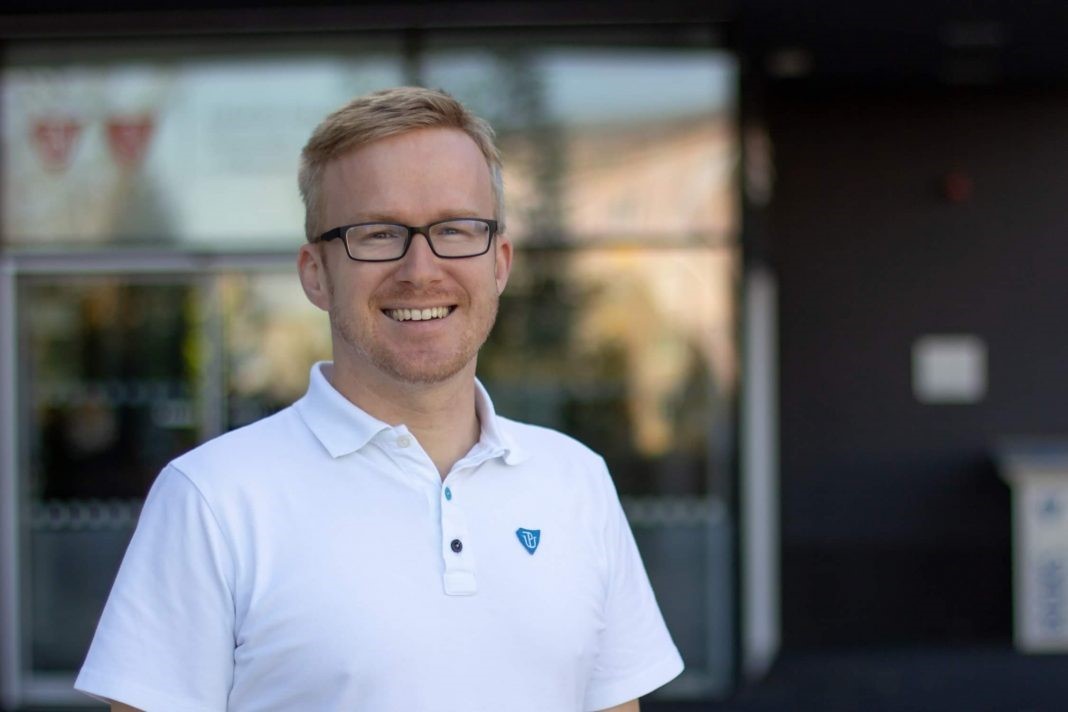